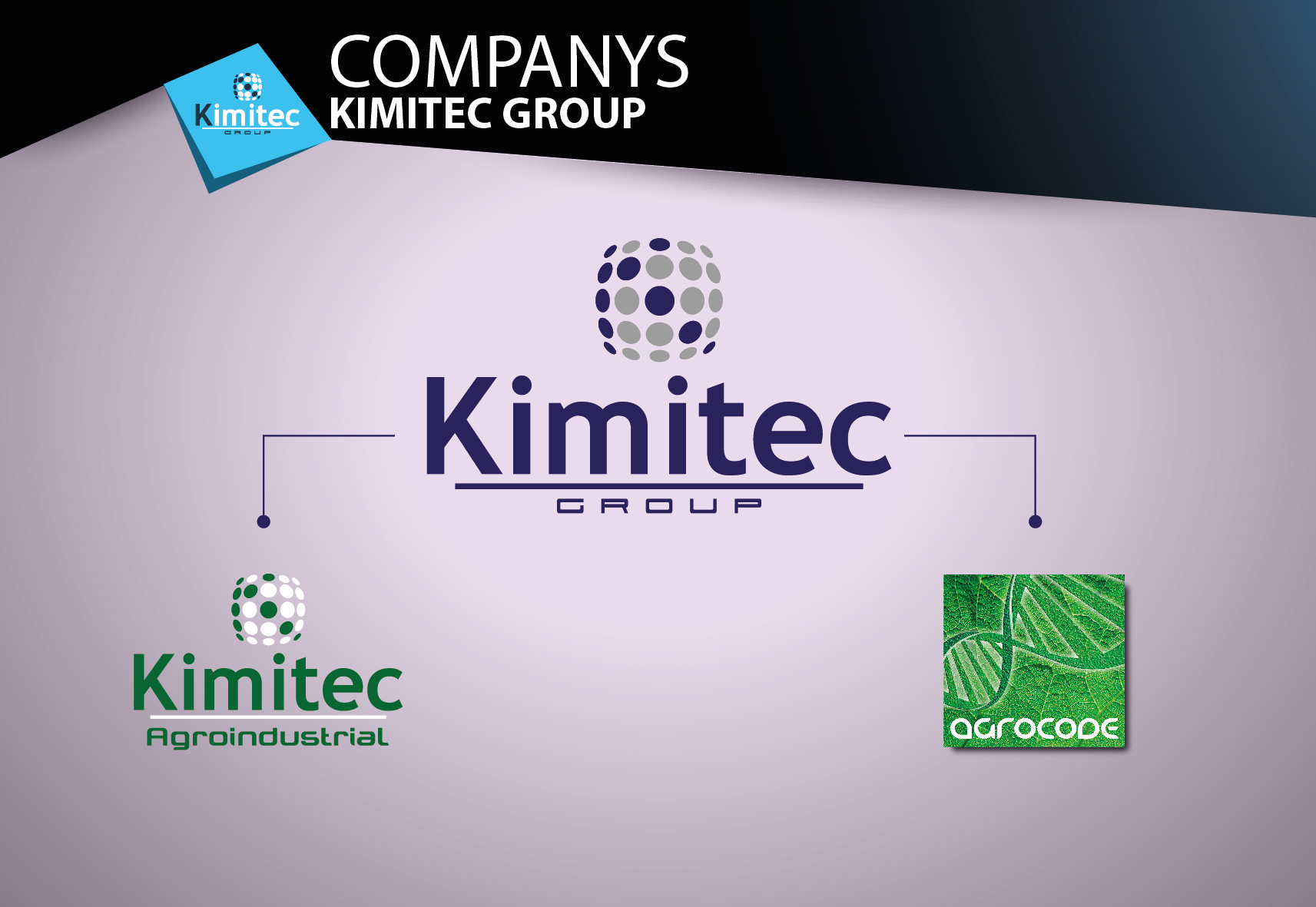 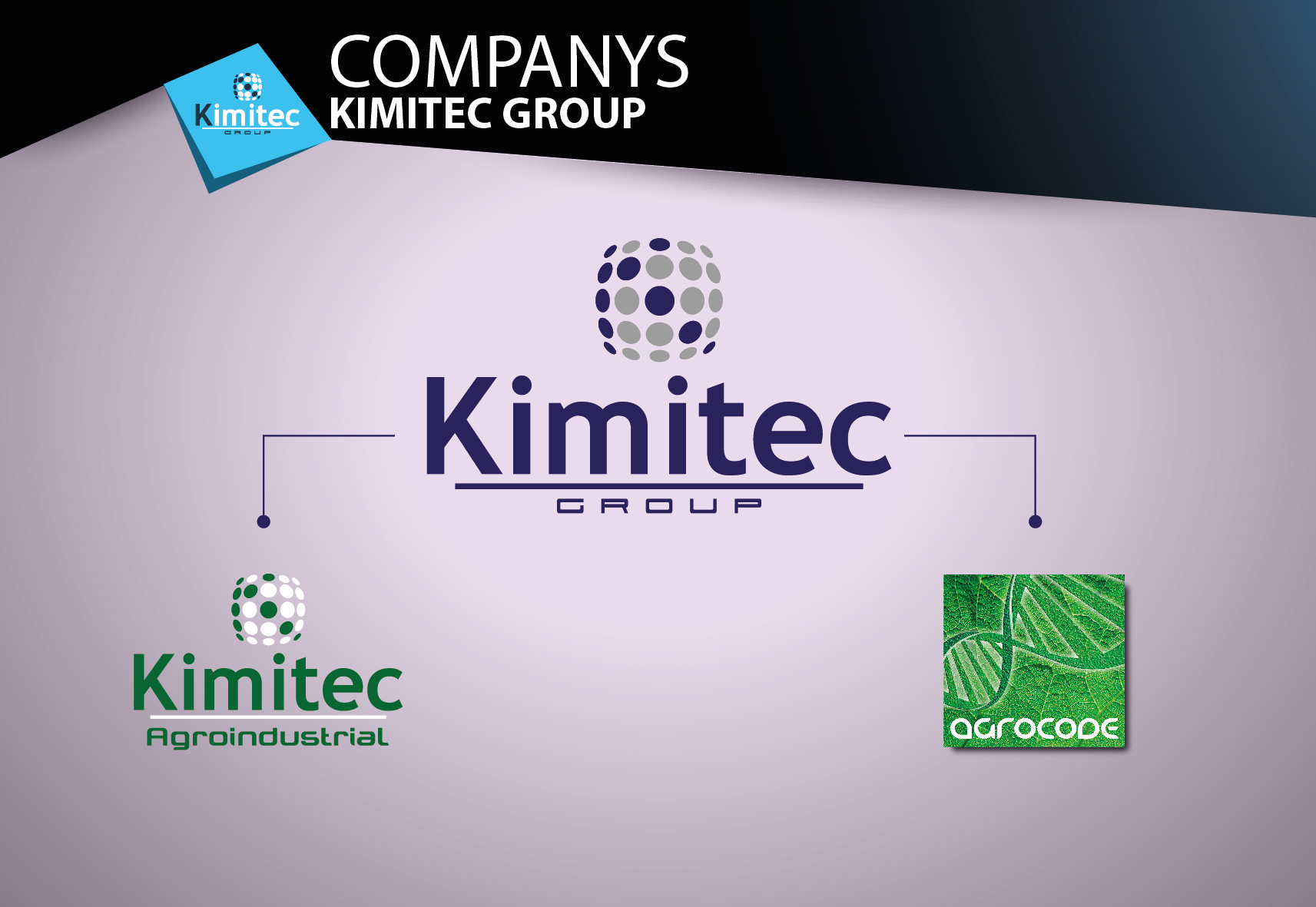 Продукция зарегистрированная в России
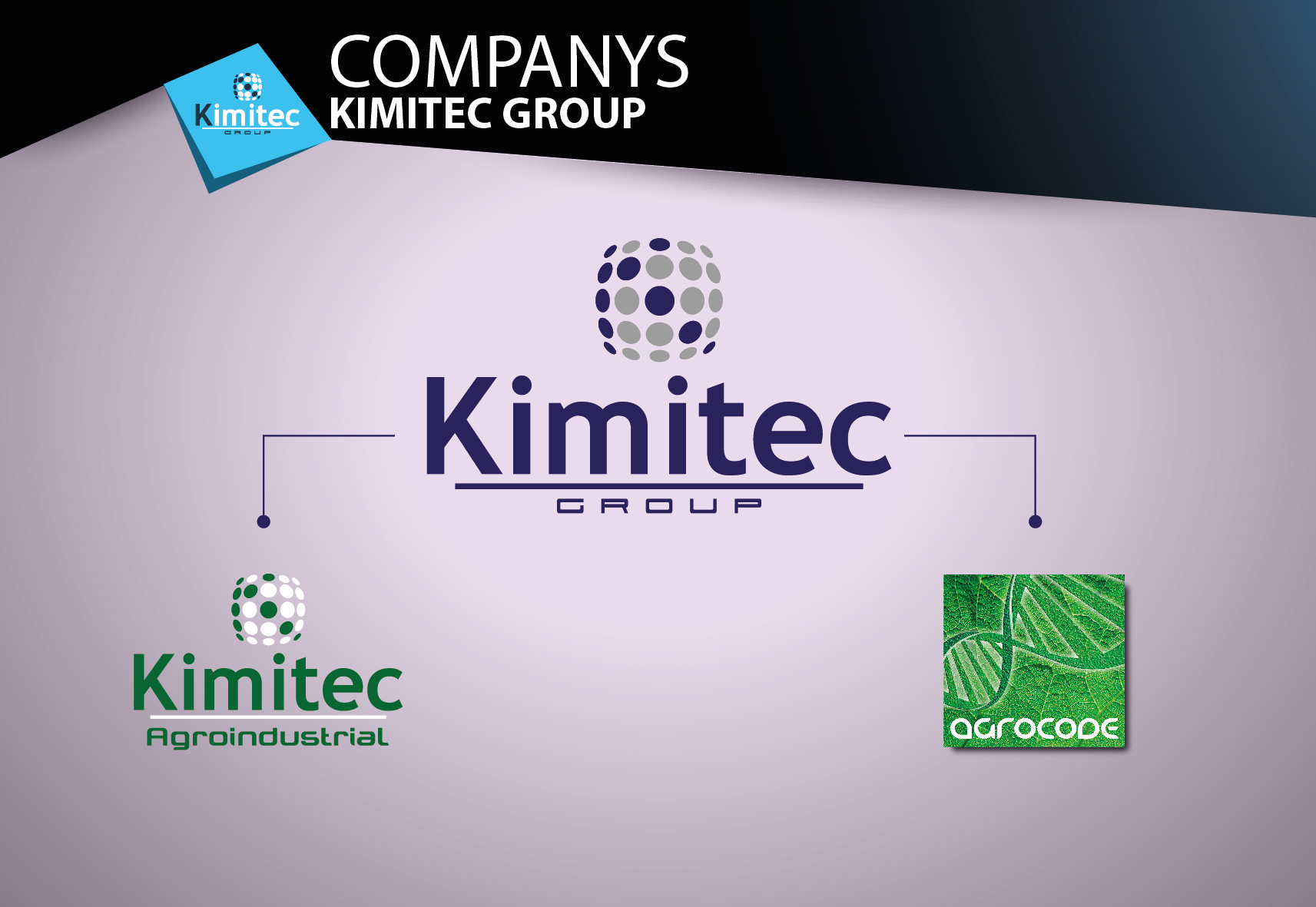 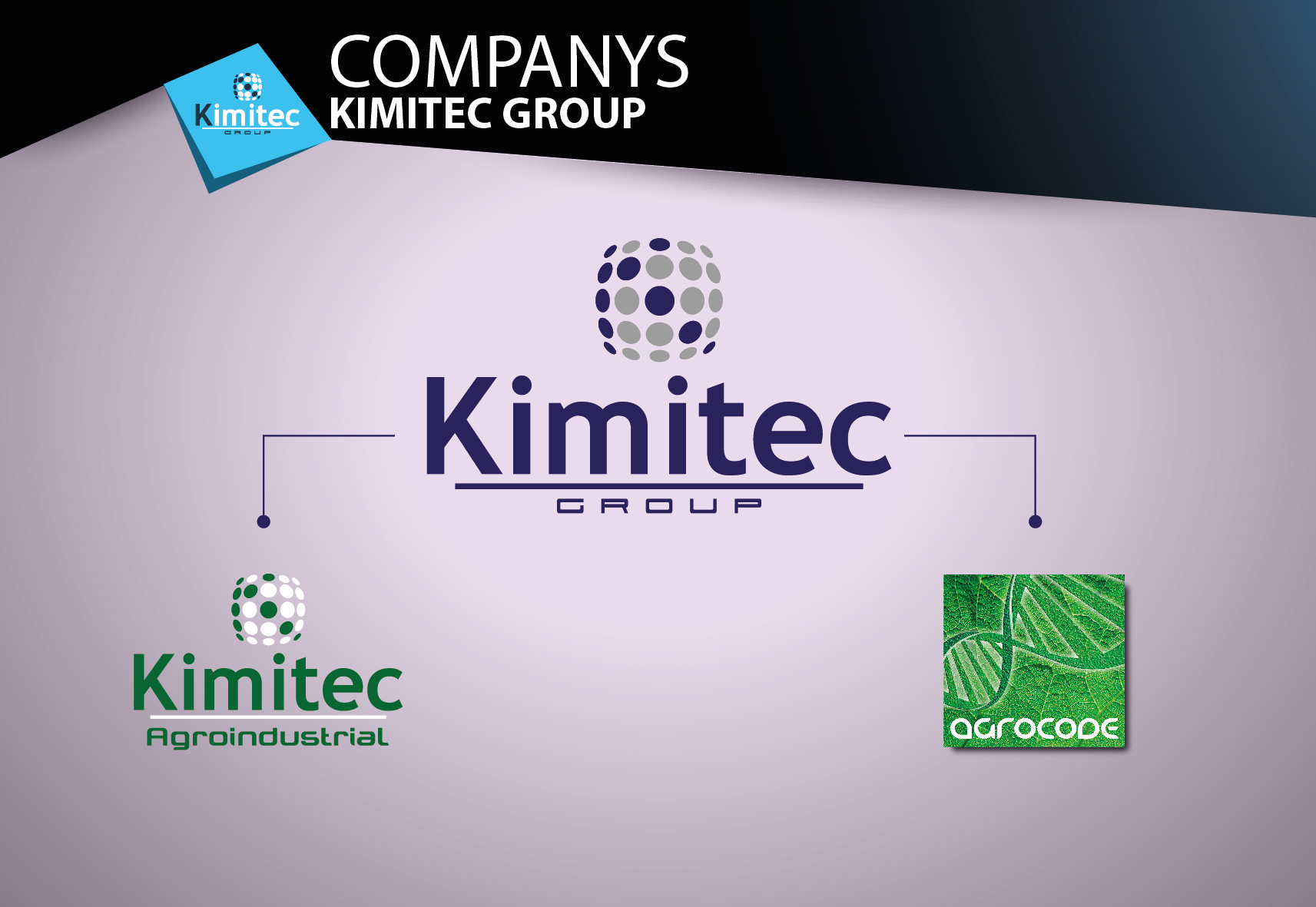 МИКОГЕЛЬ
БОМБАРДИР
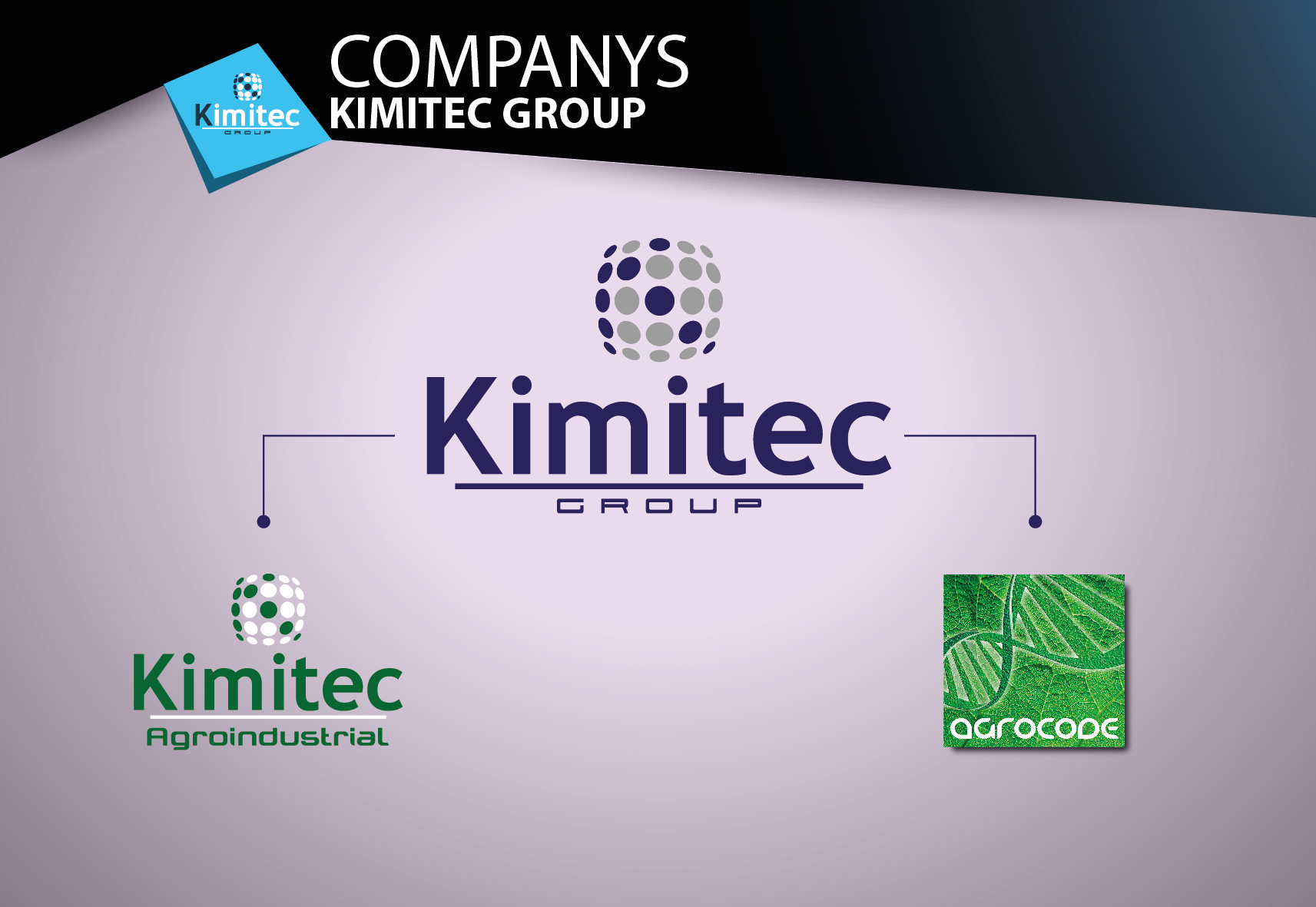 БОМБАРДИР Протеин
РАЗЕР
KAOC  XT
Магноцинк Плюс
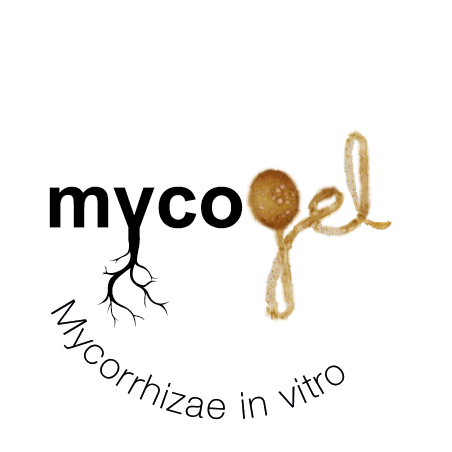 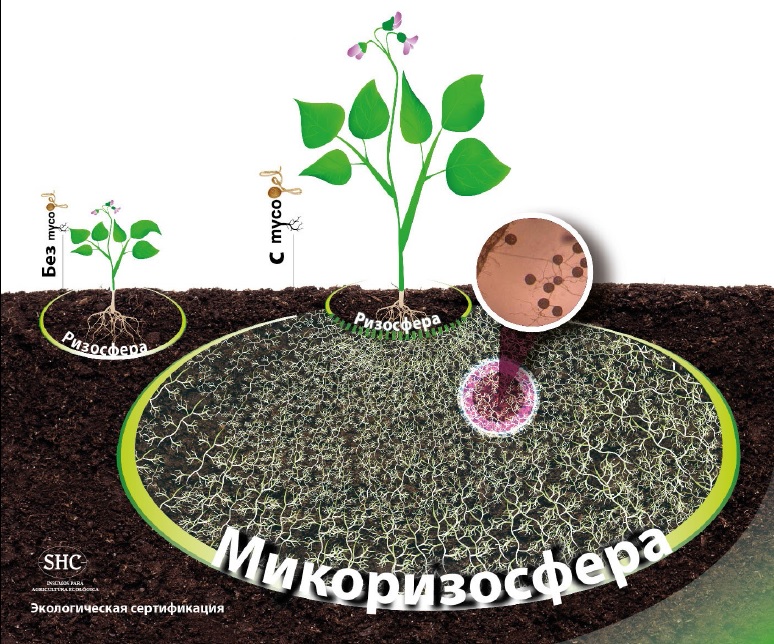 Видео
МИКОГЕЛЬ
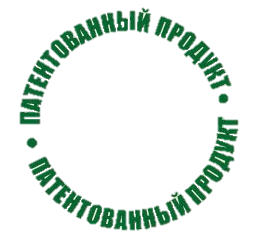 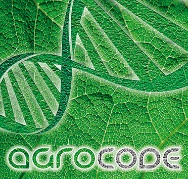 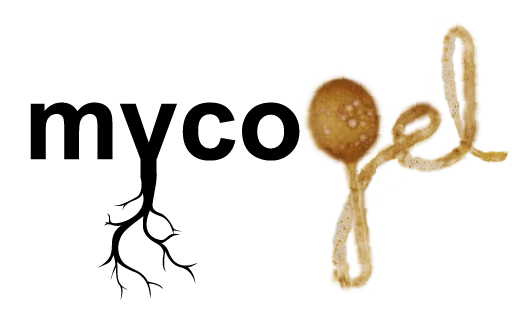 Сравнение с другими микоризoсодержащими продуктами
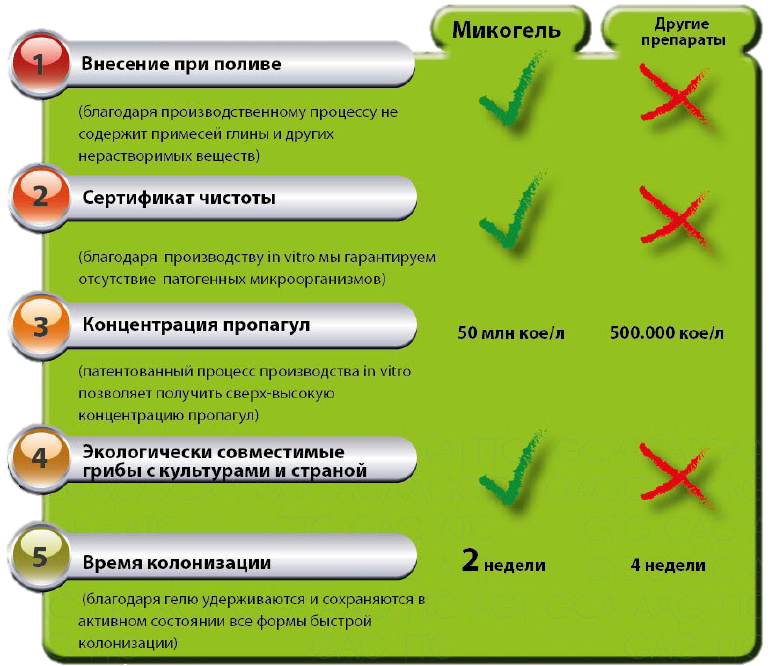 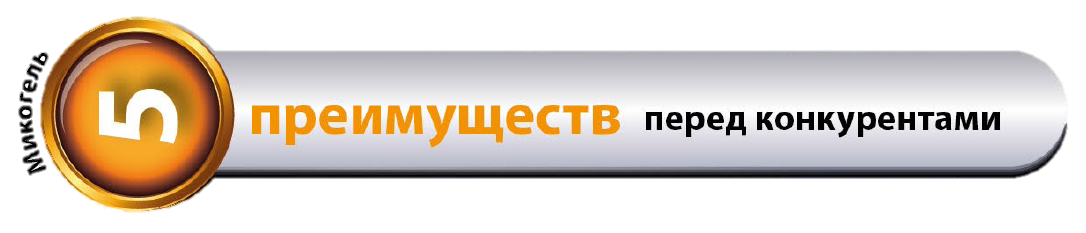 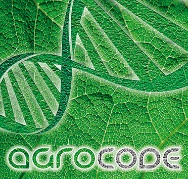 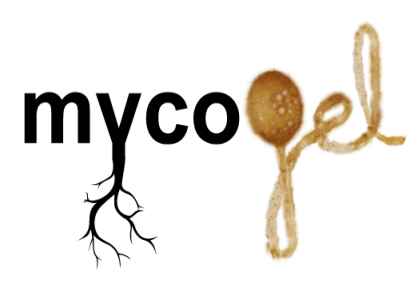 Преимущества при использовании                        *
Более интенсивный рост растений 
Максимальная продуктивность
Лучшее качество
Лучшее хранение
* Более очевидные результаты действия МИКОГЕЛЬ проявляются в условиях стресса  (недостаточный полив, нехватка удобрений, высокие температуры, засоленность почв и т.п.)!!!
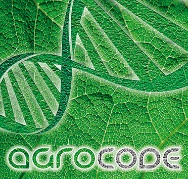 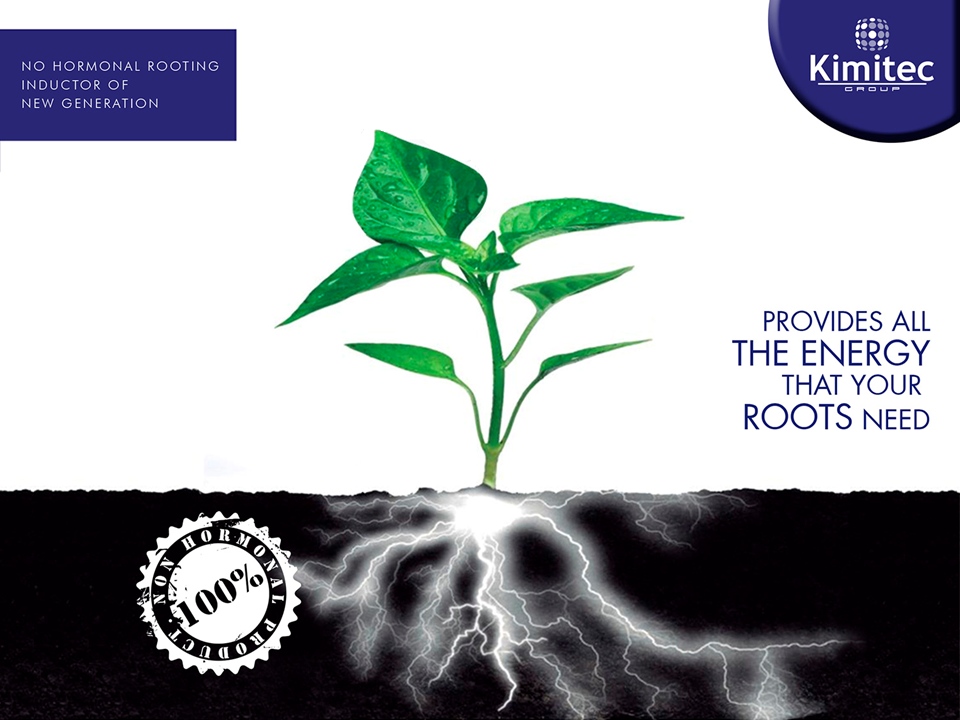 РАЗЕР
ЭФФЕКТИВНЫЙ ИНДУКТОР КОРНЕВОГО РОСТА
ПОСТАВЛЯЕТ ВСЮ ЭНЕРГИЮ, В КОТОРОЙ НУЖДАЮТСЯ ВАШИ КОРНИ
СИЛЬНЫЕ
КОРНИ
РАЗЕР
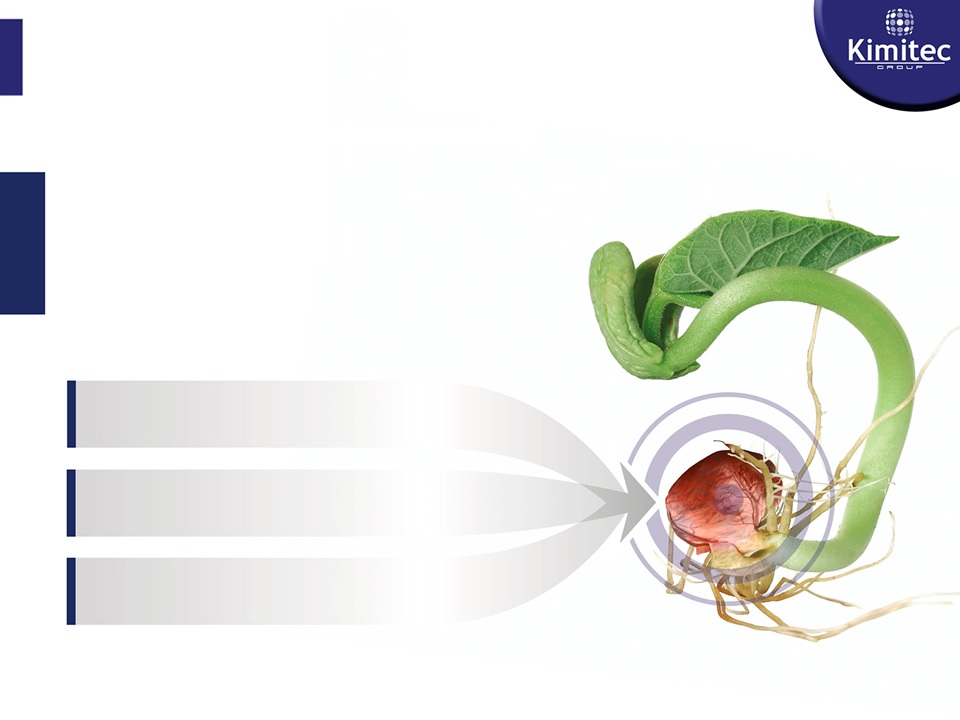 ТРОЙНОЕ ВОЗДЕЙСТВИЕ НА КОРЕНЬ
АМИНОКИСЛОТЫ
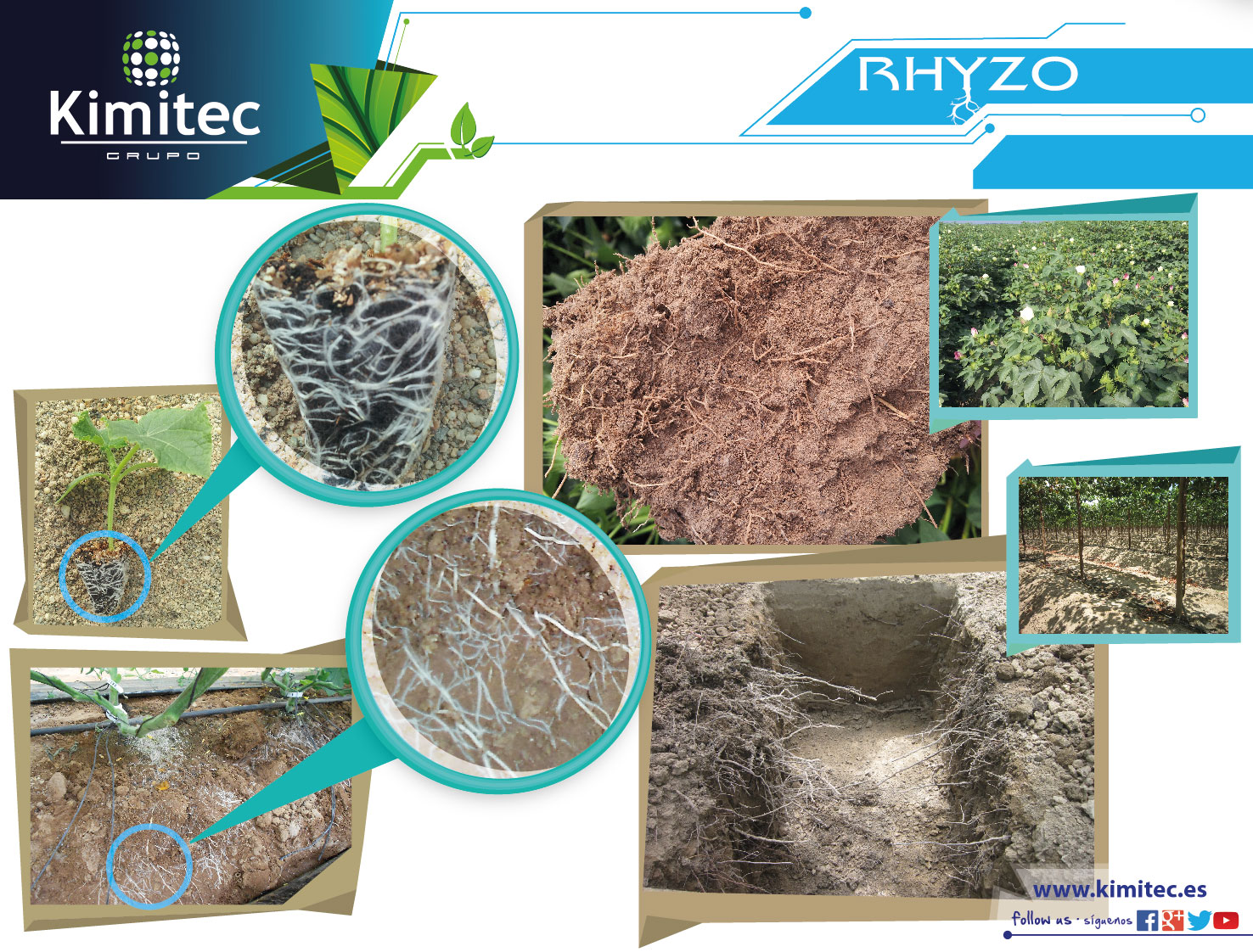 10,0%
АУКСИНЫ
0,6%
P2O5
4,9%
МАССОВОЕ РАЗВИТИЕ ВТОРИЧНЫХ КОРНЕЙ И АБСОРБИРУЮЩИХ ВОЛОСКОВ!!!
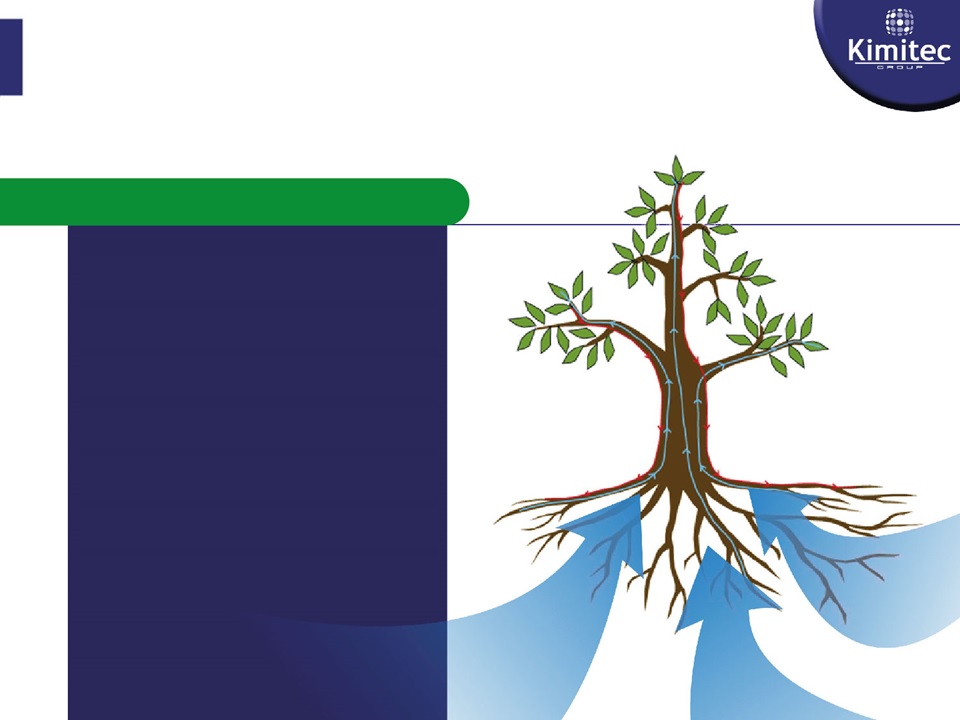 РАЗЕР
ПРЕИМУЩЕСТВА
100% ЭФФЕКТИВНЫЕ КОРНИ
ЛУЧШАЯ АБСОРБЦИЯ ВОДЫ И ПИТАТЕЛЬНЫХ ВЕЩЕСТВ
ЗДОРОВЫЕ И ПРОДУКТИВНЫЕ РАСТЕНИЯ
Особенно рекомендуется:
При посадке или пересадке
В моменты высокой потребности в энергии (полная продуктивность)
При повреждениях корней:
Затопления (переувлажнения)
Химические повреждения (гербициды, пестициды и т.д.)
Поражения вредителями или болезнями (нематоды, грибы и т.п.)
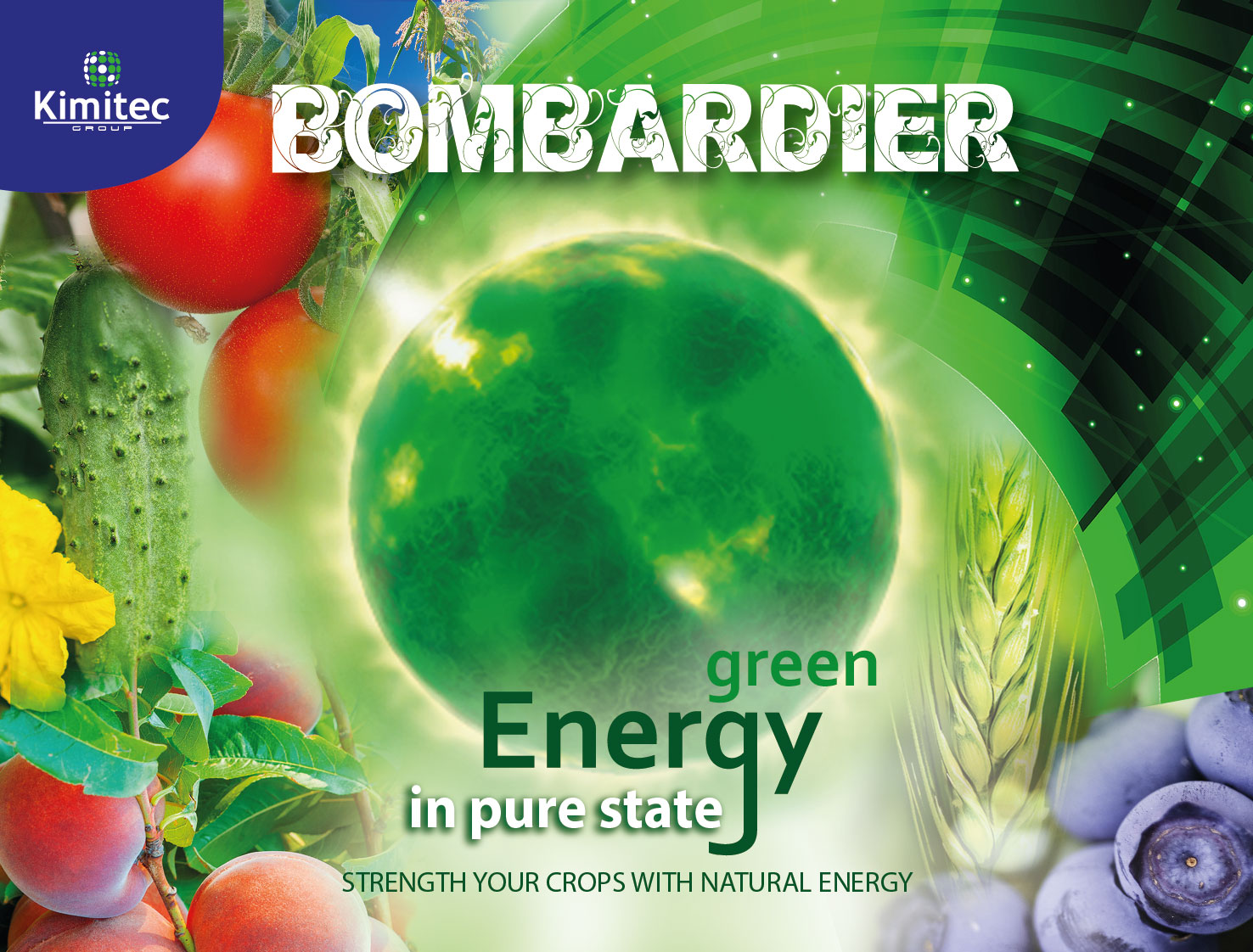 БОМБАРДИР
зеленая
Энергия
в чистом виде
СДЕЛАЙТЕ ВАШИ КУЛЬТУРЫ СИЛЬНЕЕ С ПОМОЩЬЮ НАТУРАЛЬНОЙ ЭНЕРГИИ
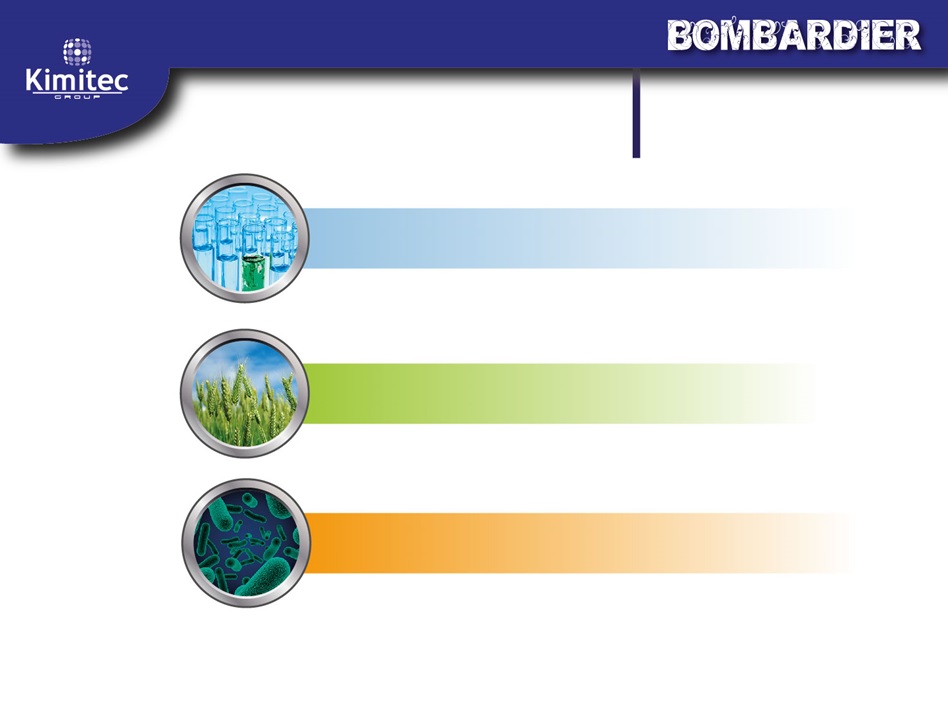 БОМБАРДИР
ГЛАВНЫЕ        ОСОБЕННОСТИ
Эксклюзивная и уникальная формулировка
Растительное происхождение
Бактериальное брожение (ферментация)
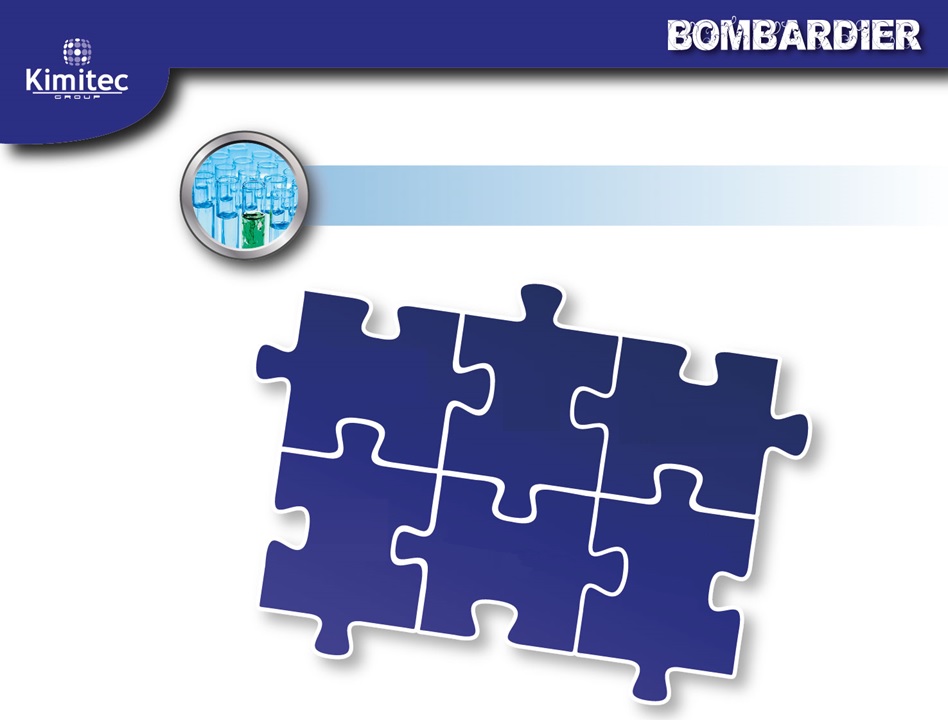 БОМБАРДИР
Эксклюзивная и уникальная формулировка
16,5%
29,3%
7,9%
СВОБОДНЫЕ
АМИНОКИСЛОТЫ
ФУЛЬВО-
КИСЛОТЫ
УГЛЕВОДЫ 
(МОНО-, ОЛИГО-, 
ПОЛИСАХАРИДЫ)
ОРГАНИЧЕСКОЕ

 
    ВЕЩЕСТВО
НАТУРАЛЬНЫЕ 
БИОСТИМУЛЯНТЫ
(АУКСИНЫ,
БЕТАИНЫ,
ВИТАМИНЫ,
…)
ОРГАНИЧЕСКИЙ
АЗОТ
76,7%
10,7%
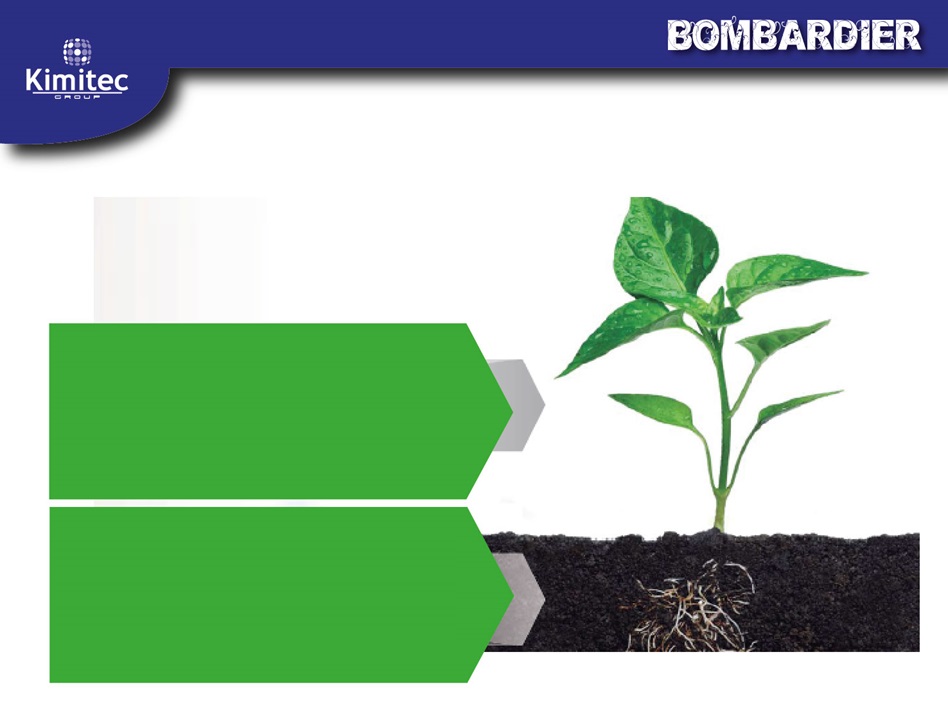 БОМБАРДИР
ДВОЙНОЕ ВОЗДЕЙСТВИЕ
ВОЗДЕЙСТВИЕ НА РАСТЕНИE:
Стимуляция роста 
Лучшее качество и повышенная продуктивность
Максимальная устойчивость к стрессам 
Лучшее развитие корней
Метаболическая активность более эффективная
Клеточное деление более интенсивное
ВОЗДЕЙСТВИЕ НА ПОЧВУ:
Улучшает структуру и аэрацию почвы
Максимальное поглощение питательных веществ
Повышенная способность удерживать воду 
Увеличение активности почвенной микрофлоры 
         и микрофауны
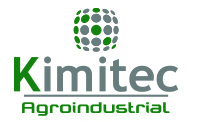 БОМБАРДИР протеин
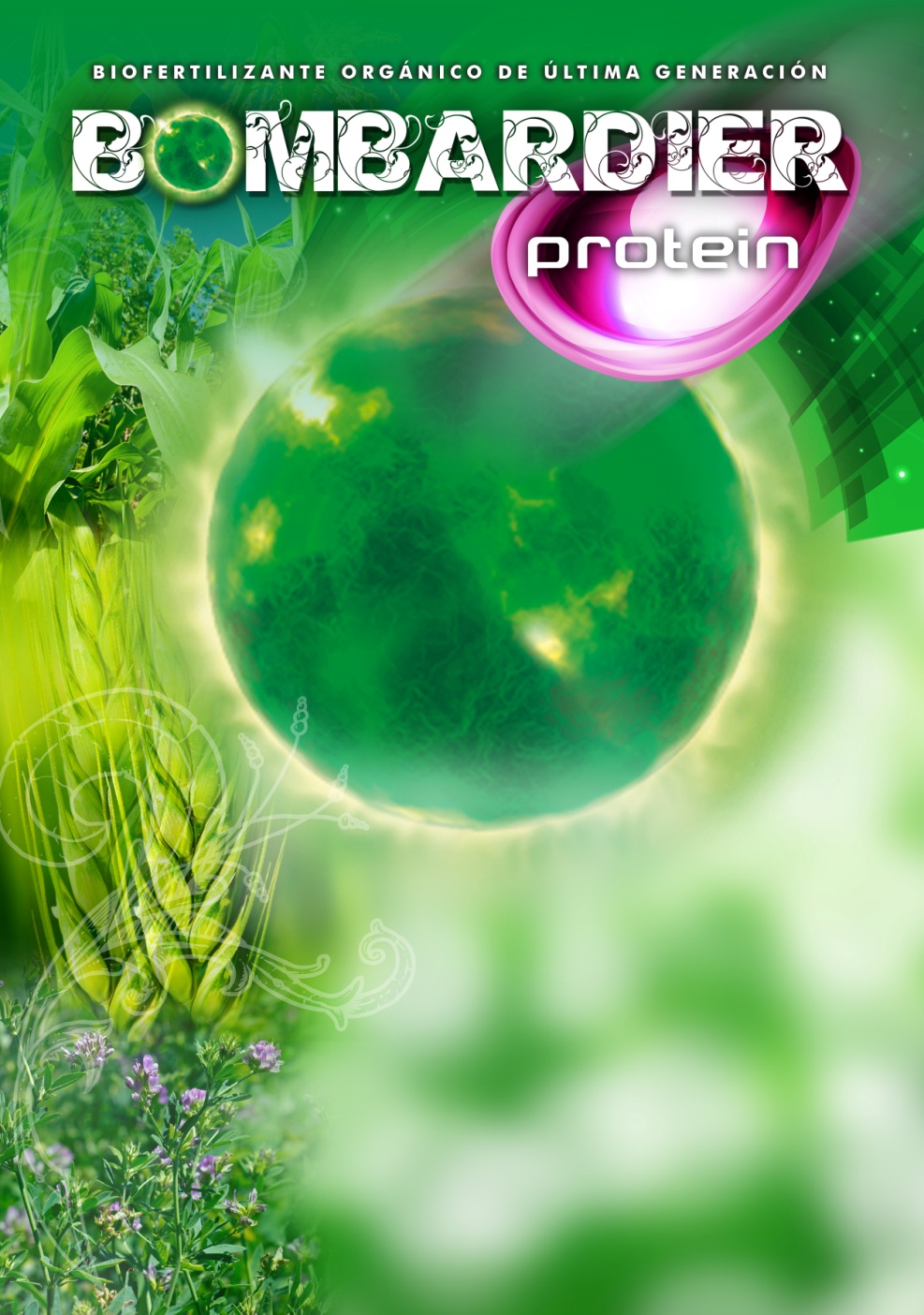 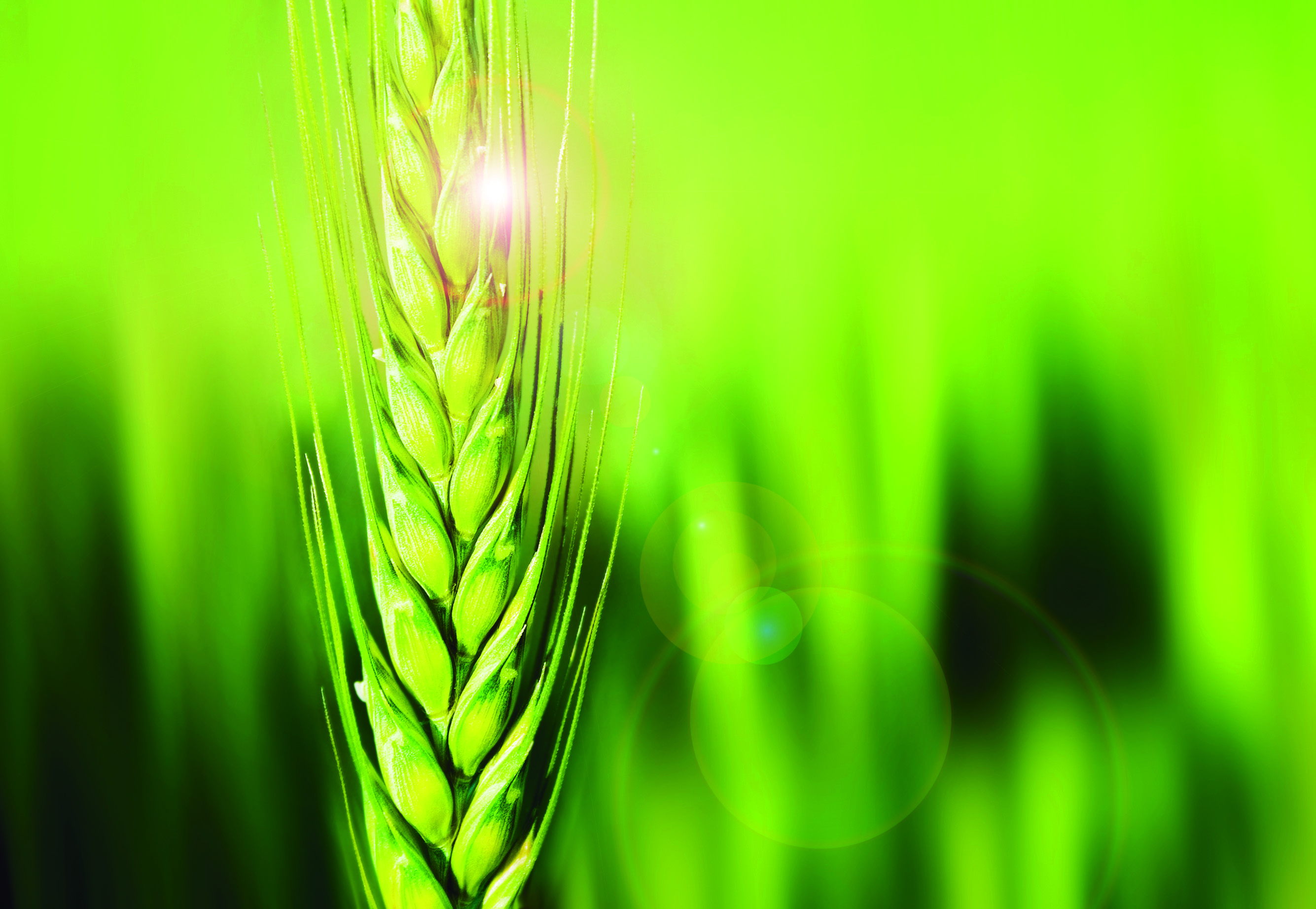 СОСТАВ:
АЗОТ
8,90%
СВОБОДНЫЕ АМИНОКИСЛОТЫ
12,70%
ПРОТЕИН
АУКСИНЫ, БЕТАИНЫ,
ВИТАМИНЫ
0,10%
8,83%
ОРГАНИЧЕСКОЕ  ВЕЩЕСТВО
63,50%
ФУЛЬВОКИСЛОТЫ
25,40%
ПОЛИСАХАРИДЫ
7,60%
ОРГАНИЧЕСКОЕ БИОУДОБРЕНИЕ, ОСНОВАННОЕ НА КАЛЬЦИИ
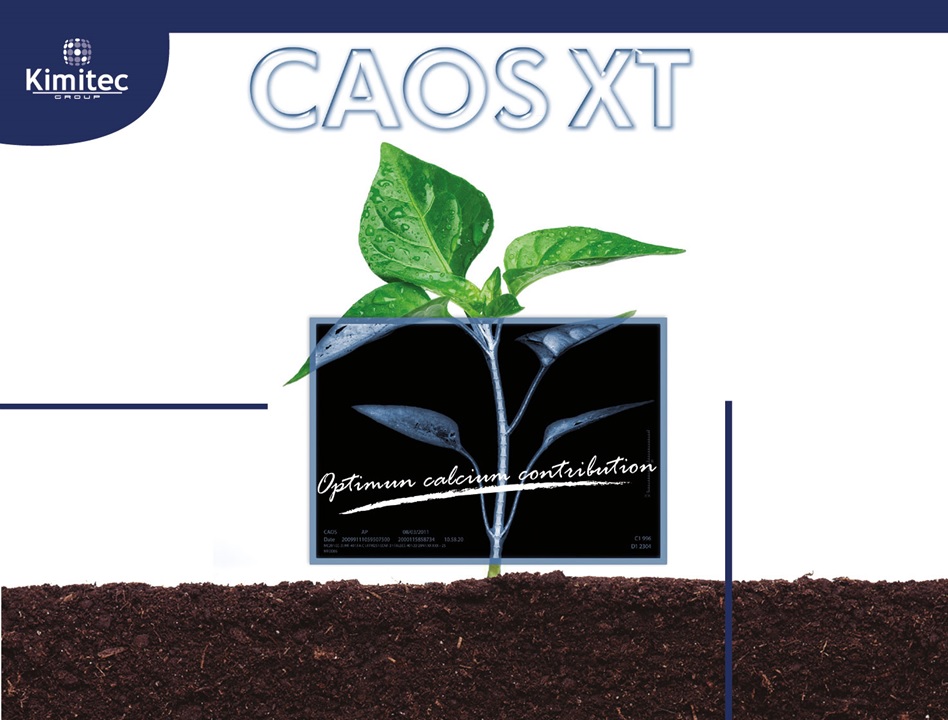 [КAOC XT]
ТВЕРДОСТЬ
КОНСИСТЕНЦИЯ,
В КОТОРОЙ НУЖДАЮТСЯ ВАШИ ПЛОДЫ
Оптимальная поставка кальция
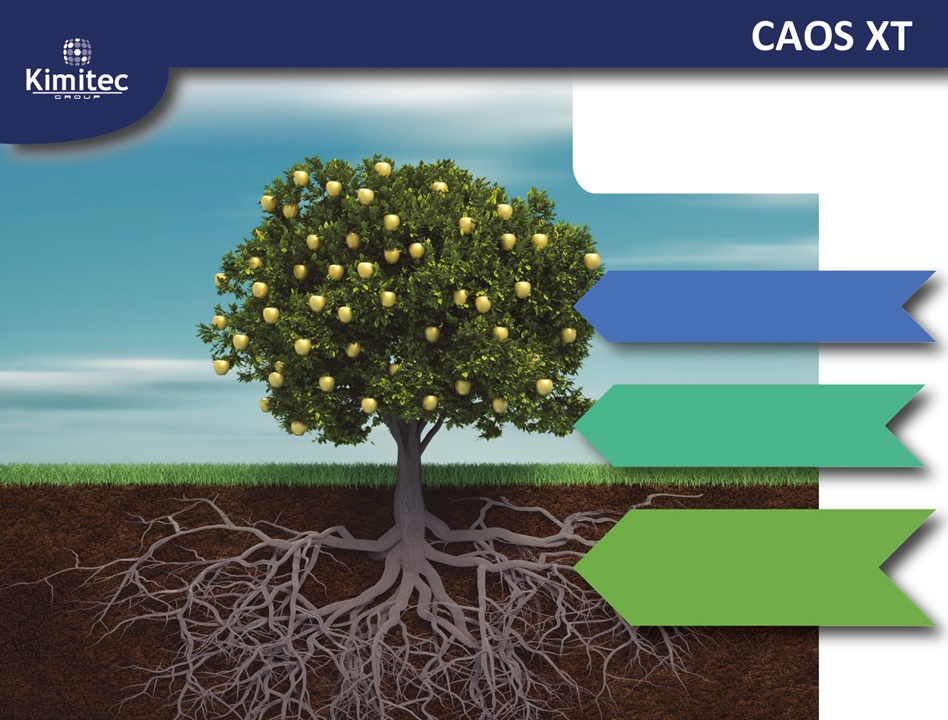 КAOC XT
ОСНОВНЫЕ ПРОБЛЕМЫ 
С КАЛЬЦИЕМ
Малоэффективная абсорбция кальция листьями
Перенос кальция в растении затруднен из-за того, что он осуществляется пассивным путем
Кальций легко блокируется в почвах, особенно в:
засоленных почвах
почвах с щелочным рН
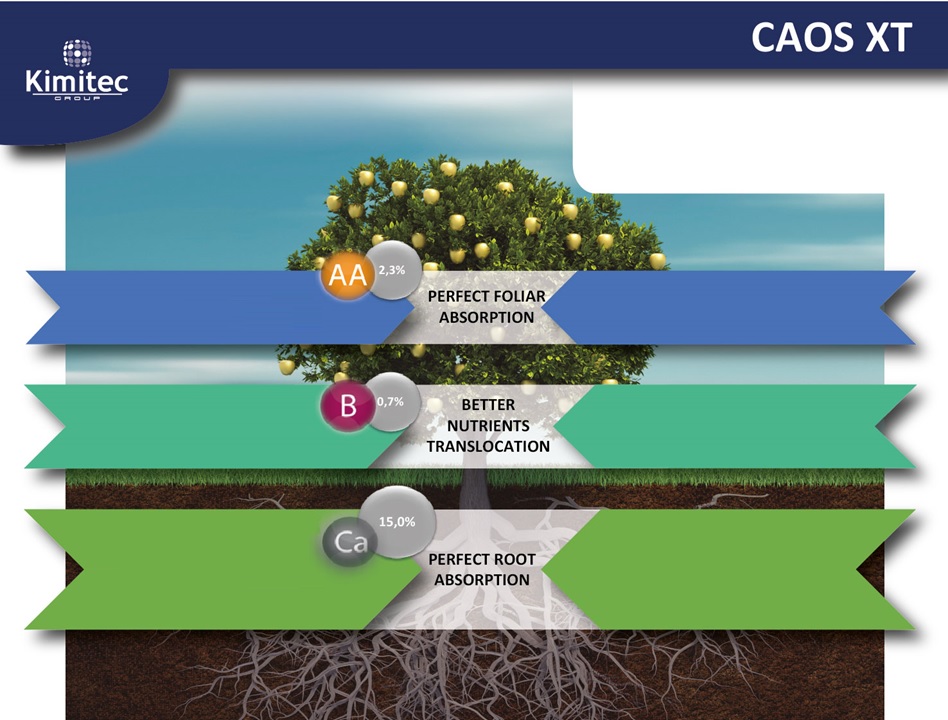 КAOC XT
ОСНОВНЫЕ ПРОБЛЕМЫ 
С КАЛЬЦИЕМ
Кальций 100%-но
доступный
Малоэффективная абсорбция кальция листьями
АМИНОКИСЛОТЫ ДЛЯ 
ИДЕАЛЬНОЙ АБСОРБЦИИ ЛИСТЬЯМИ
ИДЕАЛЬНАЯ АБСОРБЦИЯ ЛИСТЬЯМИ
Перенос кальция в растении затруднен из-за того, что он осуществляется пассивным путем
КОМПЛЕКСИРУЮЩИЙ 
АГЕНТ:
ЭТАНОЛАМИН
ЛУЧШЕ ПЕРЕМЕЩЕНИЕ ПИТАТЕЛЬНЫХ ВЕЩЕСТВ
ДВОЙНОЙ АГЕНТ КОМПЛЕКСИРОВАНИЯ:
Кальций легко блокируется в почвах, особенно в:
засоленных почвах
почвах с щелочным рН
2 ВИДЫ ЛИГНОСУЛЬФОНОВОЙ КИСЛОТЫ
ИДЕАЛЬНАЯ АБСОРБЦИЯ КОРНЯМИ
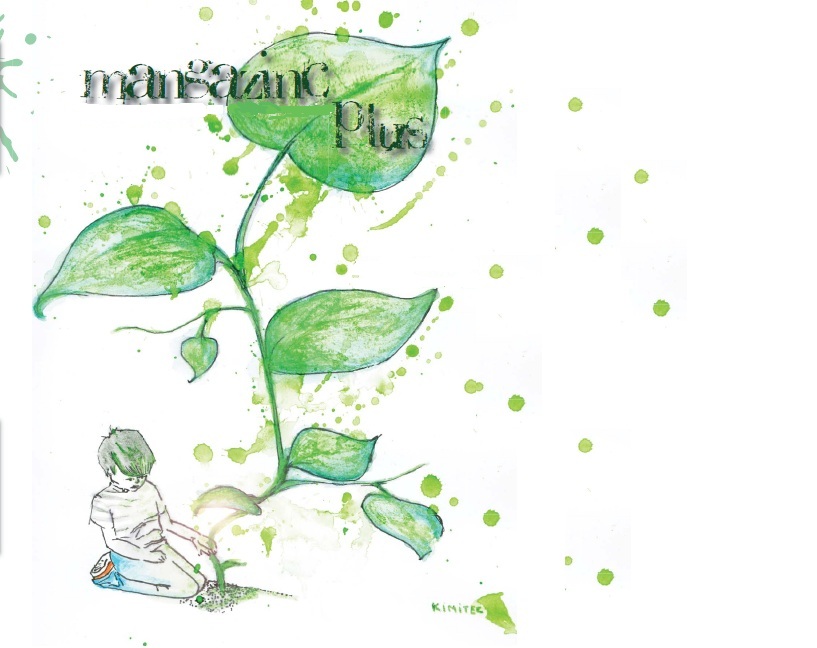 МАГНOЦИНК 
ПЛЮС
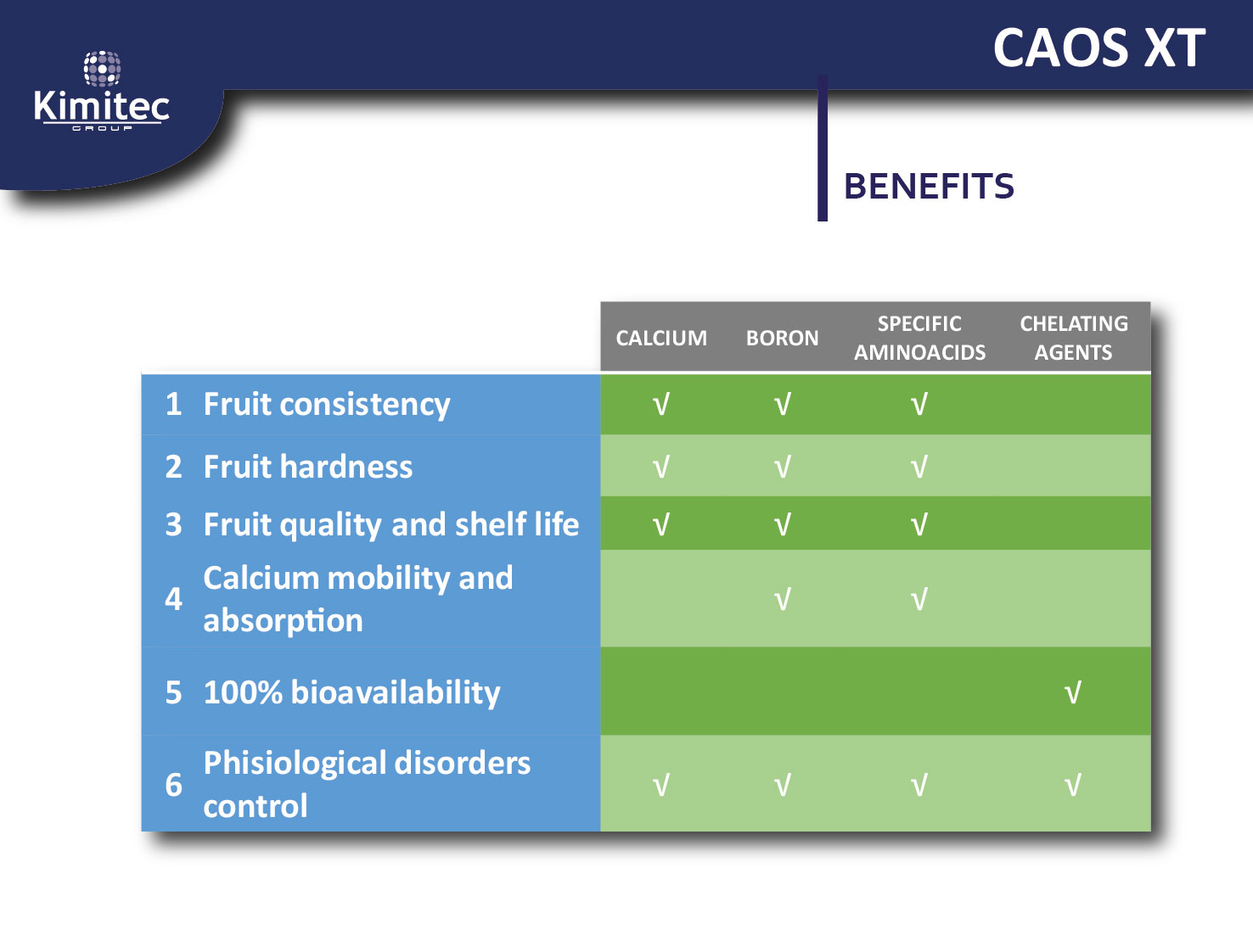 MANGAZINC PLUS
МАГНOЦИНК ПЛЮС
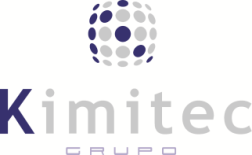 MANGAZINC PLUS
ХАРАКТЕРИСТИКИ
CHARACTERISTICS
- ПРОДУКТ ОСОБЕННО ЭФФЕКТИВНЫЙ ДЛЯ ПРЕДОТВРАЩЕНИЯ И ИСПРАВЛЕНИЯ НЕДОСТАТКОВ ЦИНКА (Zn) И МАРГАНЦА (Mn).
- НАТУРАЛЬНЫЙ ИСТОЧНИК МАРГАНЦА И ЦИНКА, ОБА ЭЛЕМЕНТА КОМПЛЕКСИРОВАНЫ С ЛИГНОСУЛЬФОНАТАМИ.
Марганец (Mn) (100%-но комплексированный).……… 4.0%
Цинк (Zn) (100%-но комплексированный)…………..…… 6.0%
Свободные аминокислоты.......................................... 2.5%
Содержит Fe, Cu, B, Mo
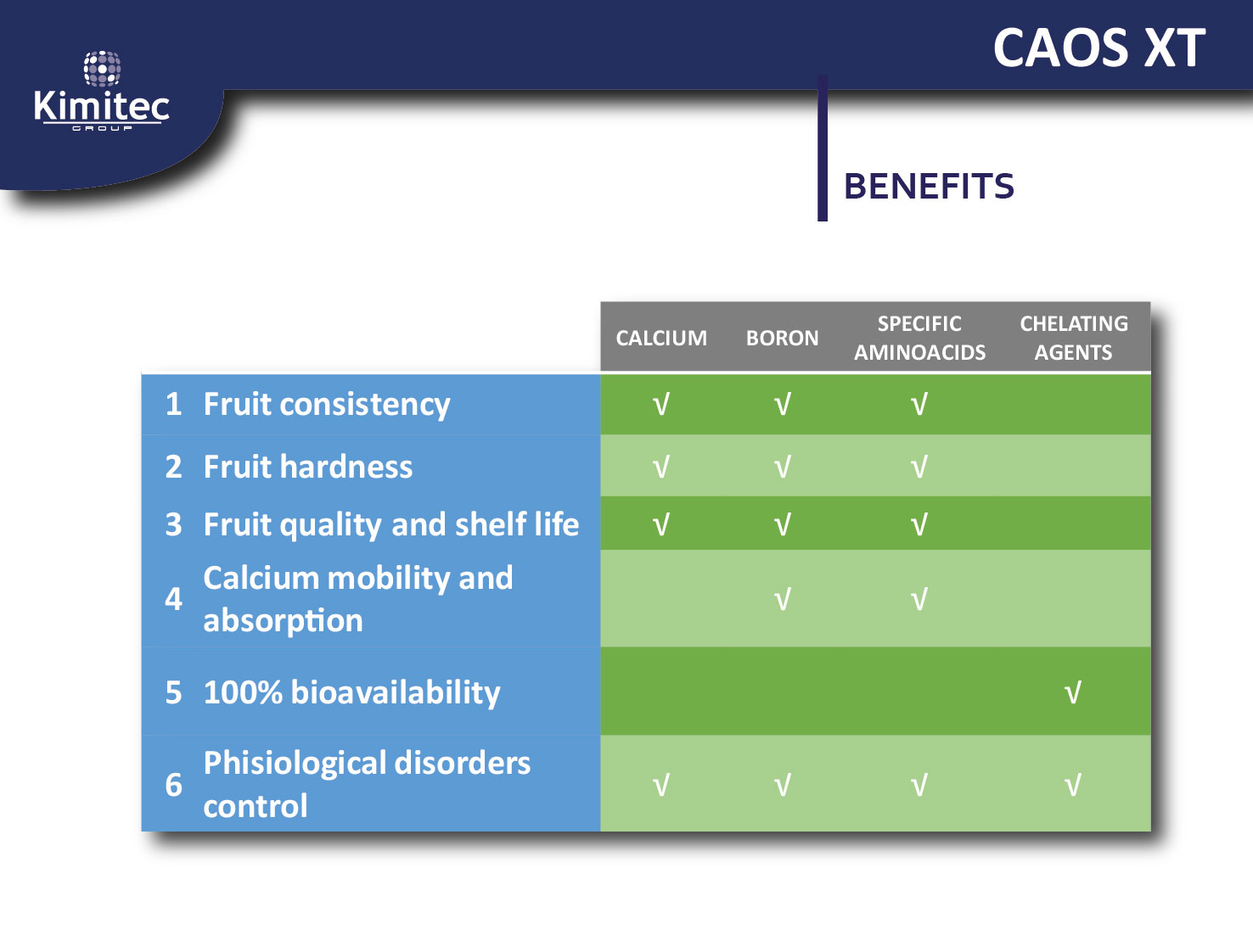 MANGAZINC PLUS
МАГНOЦИНК ПЛЮС
ХАРАКТЕРИСТИКИ
ADVANTAGES
ИДЕАЛЬНАЯ АБСОРБЦИЯ ЛИСТЬЯМИ
 ПРОФИЛАКТИЧЕСКИЙ И ОЗДОРОВИТЕЛЬНЫЙ 
 ЛУЧШАЯ ФОТОСИНТЕТИЧЕСКАЯ АКТИВНОСТЬ
 ВЫШЕ УРОЖАЙНОСТЬ
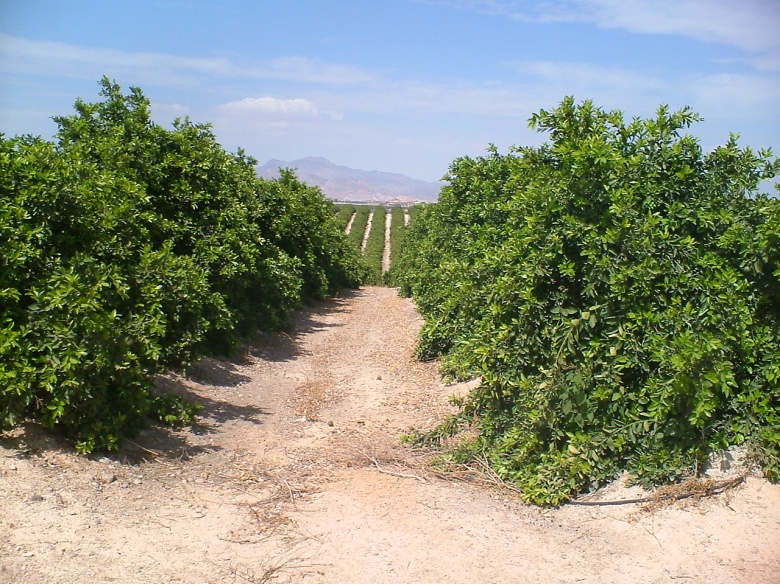 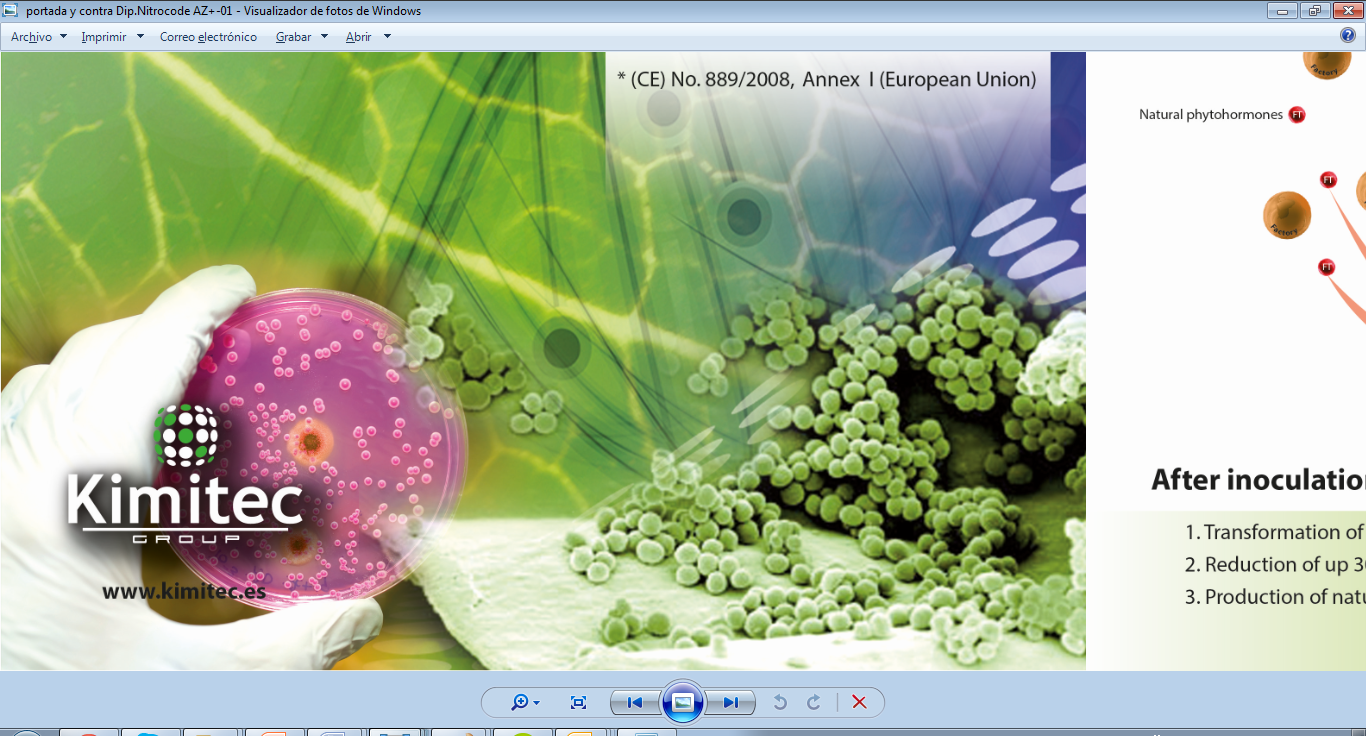 СПАСИБО
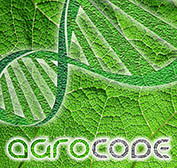